Carolyn MinchinPresentation: Canberra Jung Society31st March 2023Dadirri, Jung & Trauma Informed Practice
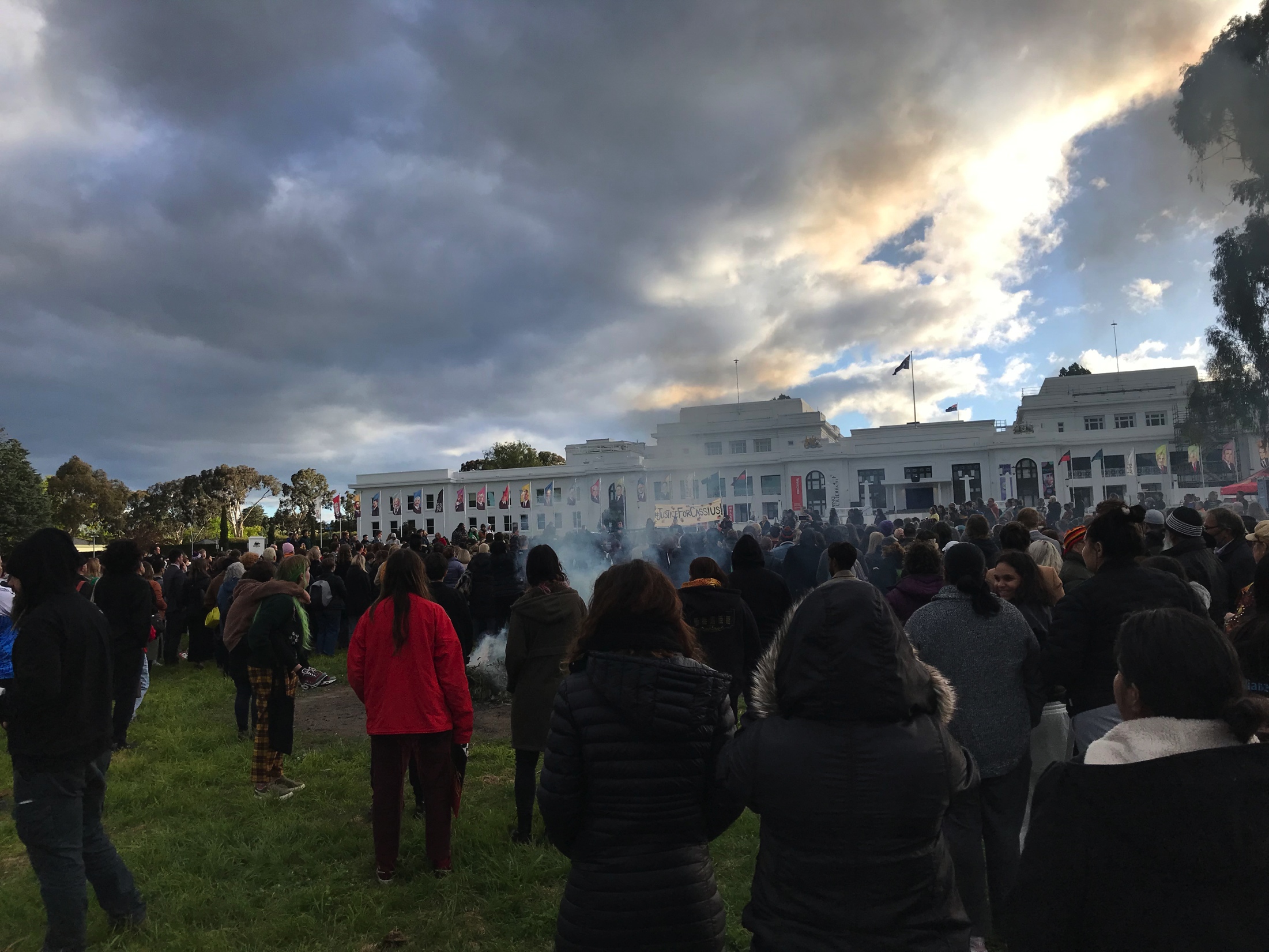 [Speaker Notes: Cover photo: Candlelight memorial for Cassius Turvey, 1st November 2022, Aboriginal Tent Embassy, Canberra, Ngunnawal country.]
Carl Jung and the Numinous
Jung defines numinous as "inexpressible, mysterious, terrifying, directly experienced, and pertaining only to the divinity" (Jung, 1963).
Acknowledging the work of Aunty Miriam Rose Ungunmerr Baumann
Dadirri, or deep listening, is an ancient wisdom practice renewed in contemporary Indigenous culture by Aunty Miriam Rose Ungunmerr Baumann (Nauiyu Elder and Senior Australian of the Year 2021). Dadirri helps us to understand how to walk between worlds and connect with our deeper purpose in life, through listening and finding our connection to nature and community.  https://www.miriamrosefoundation.org.au/
Deep Listening
Dadirri, deep listening, provides guidance for being present, listening, connecting to country, understanding seasonal change, understanding the connection between people and being connected, knowing how to grieve and pay respect when people pass, knowing what to do, and when (Ungunmerr Baumann, A Journey Through Listening, Darwin 2011). Dadirri provides an experiential framework for approaching cross-cultural awareness with respect for the trauma of colonisation and the need for trauma-responsive dialogue.
Prefrontal cortex, Middle Brain and Brainstem
[Speaker Notes: Journal from week 1: It is important to understand how the brain works and how the brainstem can trigger a fight or flight response based on associations with previous memories, in order to be able to realize that our past experiences can impact our present, recognize what is happening when we are triggered and respond in culturally safe ways. This awareness helps us to resist re-traumatization and commit to rebuild community. The 4 Rs, realize, recognize, respond, resist re-traumatization, are an important map for therapeutic and healing practices, both in clinical settings and in community (The 4 Rs of Traumas Informed Practice, SAMHSA).]
Daniel Siegal, Hand Model of the Brain and Trauma Response
[Speaker Notes: Dan Siegel https://drdansiegel.com/ The hand model of the brain helps us to understand what happens when the brain stem and warning signals from the amygdala over-ride the reasoning and logic part of the brain, the pre-frontal cortex. In my work as a relief teacher I explain to children that when someone “flips their lid” then it is important to step back and take time out, and to be kind to ourselves while we recover from intense emotions. The memorial ceremony for Cassius Turvey was a reminder for me of the privilege I have as a white person in this country, being able to step back from traumatic news, while my Indigenous colleagues are immersed in collective trauma and deeply impacted by each new event. It is much easier to self-regulate emotions when things are relatively calm.]
6 Principles of Trauma Informed Practice
Safety.
Trustworthiness & transparency.
Peer support.
Collaboration & mutuality.
Empowerment & choice.
Cultural, historical & gender issues
[Speaker Notes: Six principles Trauma Informed https://www.cdc.gov/cpr/infographics/6_principles_trauma_info.htm I decided to create a photo journal on each of the 6 principles, to maintain my own awareness of my process through the course materials. I reflected on the power of my position as a primary teacher, in a school where many of the traumas that impact on Indigenous communities are not discussed or fully understood. Indigenous culture is acknowledged and there is a program for the Indigenous children at the school, and I really enjoyed taking the preschool class to listen to a local elder and hear Indigenous stories as p[art of the NAIDOC week celebrations. However I was also aware that this focus on Indigenous culture does not happen as a regular part of the program and the lack of Indigenous staff on the team means that Indigenous voices are often left out during staff meetings and at union meetings. The following six slides record my photo journal on the Six Principles of Trauma Informed Practice.]
Safety
[Speaker Notes: Principle 1: The First Principle is Safety, and I chose a tree as a symbol for safety as I find that I can regulate my nervous system best when I spend time with trees. Tony Lee’s teaching from semester one gave us some practices for walking on country and introducing ourselves to the local trees. I have taken this practice on board and I stop to spend time with trees regularly, especially when walking to work or travelling. This tree is in the Domain in Sydney, photo  taken  during a recent trip.]
Turstworthiness and Transparency
[Speaker Notes: Principle 2: The next principle is trustworthiness and transparency, and for this I chose a symbol that connects the heart and the written word. Paying attention to how we communicate and the differences between oral and written communication are an important part of the journey between cultures. I come from a Western, European/Anglo background where the written word is privileged, and when I‘m working with Indigenous communities I pay attention to what is missed when we focus on the written word.  I attempt to balance this through the practice of Dadirri, deep listening (Atkinson, 2002).]
Peer support
[Speaker Notes: Principle 3: Peer support is a crucial part of healing and trauma recovery. I chose this image of “The Owl and the Pussy Cat” by Edward Lear, which I created as part of my training in Steiner Education during the school holidays. For me  it represents playfulness, adventure and connection. These are important ingredients for my own healing and also for my practice as a teacher.]
Collaboration and mutuality
[Speaker Notes: Principle 4: Collaboration and mutuality. This beautiful old collection bowl featuring the figures of six people holding hands is a reminder to me of the importance of community. This object was part of Quaker meeting house in Sydney, where I spent time practicing meditation. Reciprocity is one of the core values of the Gamarada program at the Redfern Community Centre, where I do volunteer work on program co-design. Collaboration and mutuality ensures that we do the work needed to overcome power imbalances in the metal health system, and listen deeply to communities to align to the real needs present, working together to overcome barriers to creating effective healing programs.]
Empowerment, voice and choice
[Speaker Notes: Principle 5: Empowerment, Voice and Choice: I made this tapestry as part of a Salvation Army First Floor Program weekend away with the Very Important Families Program (VIFs), designed to support families impacted by a loved one’s mental illness and/or addiction. The activity created a safe space for participants to be together and focus on something colourful, creative and empowering. Being given the opportunity to choose, even a simple thing like a piece of material, creates a space where people needing support can begin to feel valued and respected as individuals with hopes, dreams and goals, rather than being seen as victims of past trauma.]
Cultural, historical and gender issues
[Speaker Notes: Principle 6: Cultural, historical and gender issues. I chose this image of a flooded road, which I took near Nellingen on a journey back from the coast, as a metaphor for overwhelming change. There are times and processes in history that can overwhelm us as individuals, and it can be difficult to unravel the impact of big events such as war, economic crisis and family illness and conflict and the impact of restrictive gender roles.]
Keeping Research on Track – Indigenous Values
[Speaker Notes: Spirit and Integrity, Cultural continuity, Equity, Reciprocity, Respect, Responsibility
Keeping Research on Track, (2018). National Health and Medical Research Council (NHMRC) (https://www.nhmrc.gov.au/about-us/resources/keeping-research-track-ii
The Indigenous values outlined in the NHMRC research ethics document serve as a guide to our practice at Gamarada Community Healing Group in Redfern. Gamarada means  “Friends with a Purpose” in Gadigal language. The values are Spirit & Integrity, Cultural Continuity, Equity, Reciprocity, Respect, Responsibility. These values guide our actions and help us to stay committed to wokring together for healing in culturally safe ways.]
ATSISPEP Indigenous Suicide Prevention Conference 2018
[Speaker Notes: Part of my work with Gamarada took us to the ASISTEP Suicide Presentation Conference in Perth in 2018. I co-presented with my colleague Ken Zulumovski, an Indigenous mental health worker. As a non-Indigenous social worker, this work challenged me on many levels. My journal entry from 29/08/22 demonstrates how my learning about Dadirri has helped me to stay present to this work and challenge my cultural bias. 
Journal entry: My initial insights into Trauma Informed Practice relate to the differences in cultural context and the ways different cultures handle pain, grief, and the disruption of trauma. I was particularly moved reading Chapter Six in “Trauma Trails” by Professor Judy Atkinson. She talks about the importance of “the ceremonial activities used to unite people and establish order” (Atkinson, 2002, p.16). There is a wisdom in Indigenous culture around the need for acknowledgement of trauma, and Atkinson highlights the importance of Dadirri, deep listening, as a methodology for healing. In my own English/Australian cultural background, the impact of war created a deep divide across generations, and I grew up immerse in ceremonies of remembrance, however I did not experience this as healing as there was very little capacity in my family to share stories and acknowledge the impact of the past. Atkinson defines healing as “an awakening to the unmet inner needs of the Self” (Atkinson, 2002, p. 217). I believe that the way we experience these unmet needs of the Self differs across culture, depending on our experience of the process of colonization and violence in Australia – both historical and contemporary violence. Community connection and support is a crucial part of the healing process.]
Opening Ceremony, ATSISPEP 2018 2nd National Aboriginal and Torres Strait Islander Suicide Prevention and 2nd World Indigenous Suicide Prevention Conferences, Scarborough Beach. Perth, W.A.
[Speaker Notes: DBT and Dadirri Dialogue project – Indigenous Social Worker Amy Bain far left and Indigenous cultural consultant Ken Zulumovski centre.
Carolyn Minchin (far right) (they/she) is a graduate of Education at the University of Canberra and a Master of Social Work at Charles Sturt University. As a volunteer community social worker with the Gamarada Indigenous Community Healing group in Redfern, Carolyn works to build a bridge between Indigenous practice wisdom and evidence-based practice and is training in Dialectical Behaviour Therapy, (DBT) a behavioural approach to therapy with people at risk of suicide and self-harm.]
Mind, body, spirit
11 Oct 2016 ATSISPEP conference reflection

Dadirri heart mind body connection

Belonging 

Trust

Determination
Creating safe environments
[Speaker Notes: I am deeply to trauma informed practice in the classroom in my work as a teacher. De-escalation techniques are an important part of assisting children to learn emotional regulation and work out constructive ways to handle everyday conflicts in the classroom .]
De-escalation
[Speaker Notes: Sue Larkey https://suelarkey.com.au/ This poster is a reminder to me to work on my presence in the classroom through deep listening and maintaining a calm voice as much as is humanly possible. It is important to remember that children is the classroom may be impacted by trauma. Bessel Van der Kolt states: “After a trauma the world is experienced with a different nervous system” (Van der Kolt, 2015). It is crucial to understand how the nervous system works, and how to support children’s nervous systems (Porges, 2011). Risk management – risk of harm to self and others.]
References
Atkinson, J. (2017) TEDx Talks, 2017, August 1, The Value of Deep Listening - The Aboriginal  Gift to the Nation, TEDxSydney    [Video]. Youtube https://youtu.be/L6wiBKClHqY

Atkinson, J. (2002)  Trauma trails recreating song lines: the transgenerational effects of trauma in Indigenous Australia.   North Melbourne: Spiniifex Press.

 Lee, T. (2022). Video: Tony and Michelle Chat... about Creative Therapies (12:53)
        https://online.cdu.edu.au/ultra/courses/_53206_1/outline/edit/document/_3935898_1?            courseId=_53206_1

Concept of Trauma and Guidance for a Trauma Informed Approach, SAMHSA https://store.samhsa.gov/product/SAMHSA-s-Concept-of-Trauma-and-Guidance-for-a-Trauma-Informed-Approach/SMA14-4884

 Ungunmerr-Baumann, M. Dadirri and healing: A yarn with Dr Miriam-Rose Ungunmerr-Baumann. Accessed 15 May 2022 https://www.beyondblue.org.au/get-support/not-alone/dadirri/ 

Porges, S.W. (2011). The polyvagal theory: Neurophysiological foundations of emotions, attachment, communication, and self-regulation. 

Reynolds, Vikki (2017) “Resisting Burnout With Justice” https://www.youtube.com/watch?v=RHNoFBS5a0g

Siegal, D. & Bryson, T. (2012) The Hand Model of the Brain , The Whole Brain Child. New York: Random House. 

Ungunmerr-Baumann, M. (2017) Dadirri the deep inner spring inside us. The Gathering Tree. Accessed 15 May 2022 https://www.youtube.com/watch?v=to

Ungunmerr-Baumann, M.(2010) Dreaming a New Earth: Indigenous Theology Symposium, Australian Catholic University, Brisbane.  Eureka Street TV https://www.youtube.com/watch?v=k2YMnmrmBg8

Van der Kolt, B.A. (2015). The body keeps the score: brain, mind, and body in the healing of trauma. New York: Penguin Books.
[Speaker Notes: In conclusion, I would like to acknowledge the work of Vikki Reynolds, “Resisting Burnout With Justice” (2017). Her work has inspired me to keep challenging myself to overcome to burnout I have experienced as a social worker, and to reframe my personal experience as an issue related to lack of resourcing rather than personal failure.]